Пауков Василий Филиппович
Выполнила: ученица 4В класса 
ГБОУ СОШ №8
им. С.П. Алексеева г.о.Отрадный 
Самарской  области
Шиханова Милена
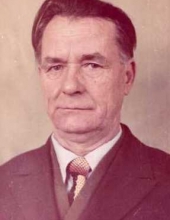 О своём прадедушке  я знаю со слов своей мамы. Пауков Василий Филиппович, мой прадедушка, участник Великой Отечественной войны.   Родился он  в 1921 году, в армию  был призван  в 1939 году. Отслужил  два года, и тут началась война… Вместо демобилизации он отправился на фронт.
В составе 62-й армии попал в пекло  Сталинградского  сражения. Жутко было слушать о том, что происходило тогда в Сталинграде: дрались  за  каждый дом, боролись за каждый объект, все вокруг горело. Повсюду снаряды рвутся, все в огненном вихре. В те дни Василий Филиппович получил тяжелую контузию. Когда его достали из засыпанной землей траншеи, думали, придется хоронить, но он открыл глаза…
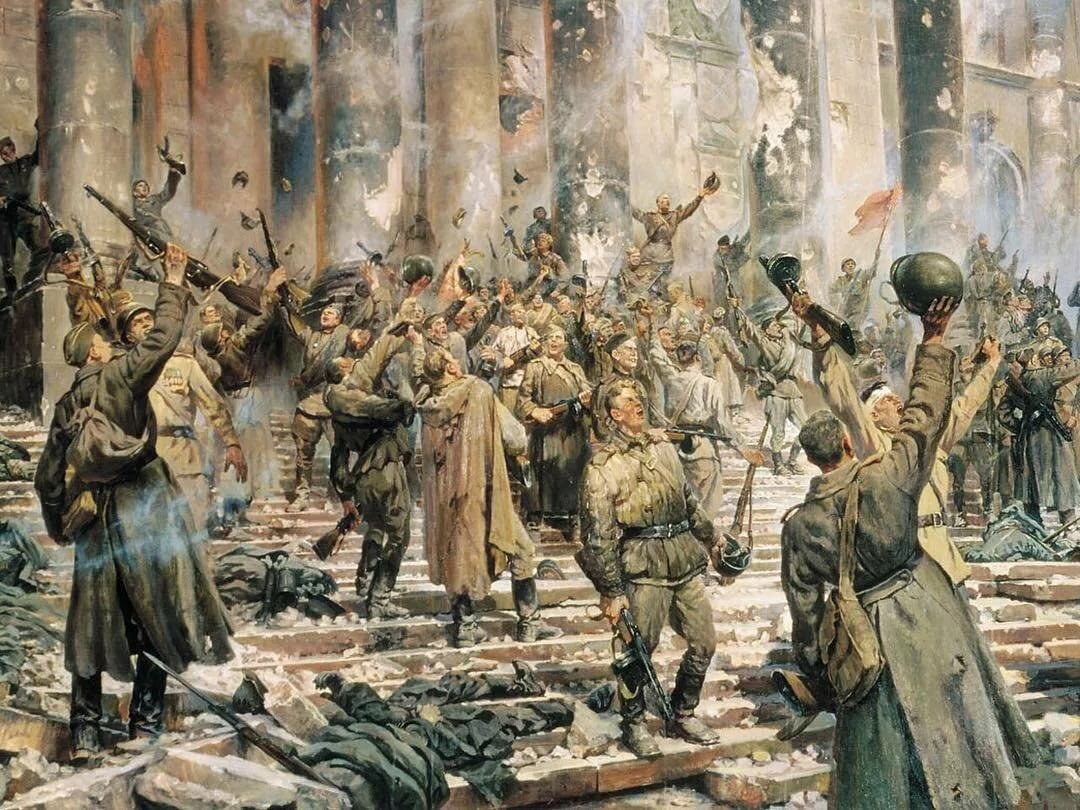 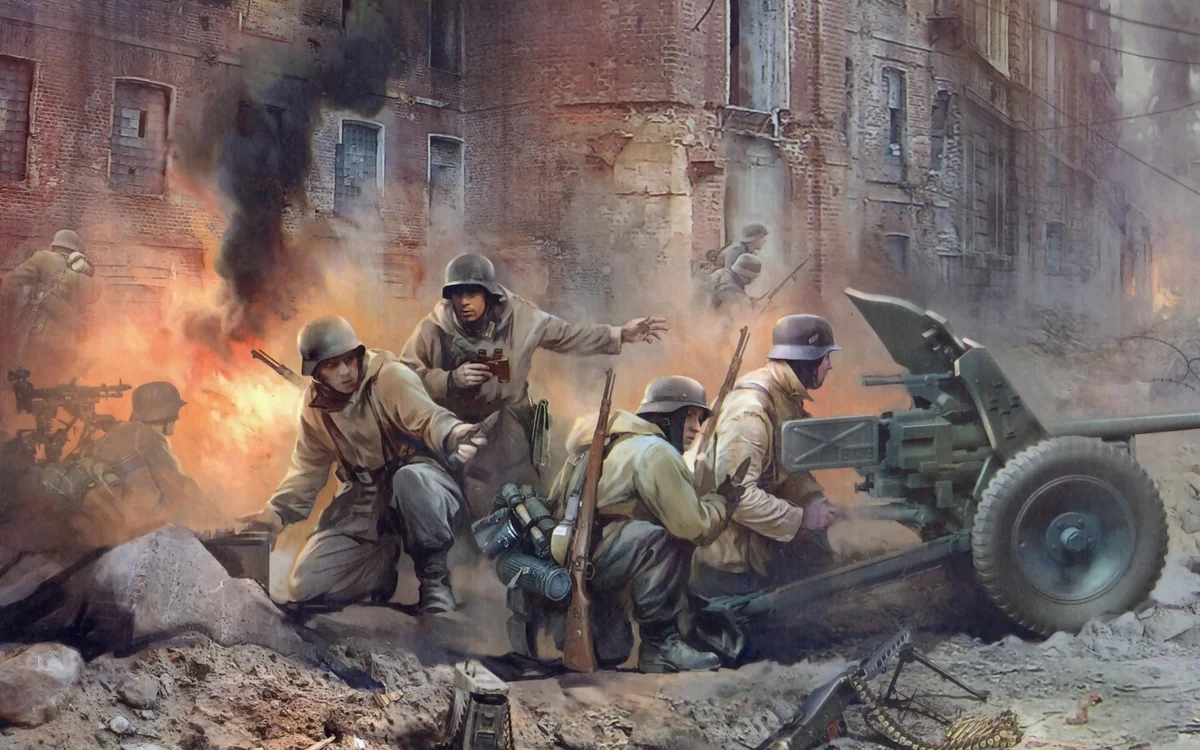 «Находясь  в окружении, - рассказывал Василий Филиппович, - в самый трудный момент были  практически  без снарядов,  без  авиационной поддержки, но  сражались ожесточенно, наносили удары по немецким танкам». 
       Фильм о Сталинградской битве он  не мог  смотреть без слез.  Особенно тяжело ему было вспоминать битву под Калачом, когда немцы двинули  в атаку танковые полчища.
Конец войны он  встретил в Венгрии. В  День Победы,  венгры  встречали  советских бойцов цветами, все  со слезами на глазах  обнимались, поздравляли друг друга. 
      Демобилизовался  мой прадедушка   только  в 1946 году.
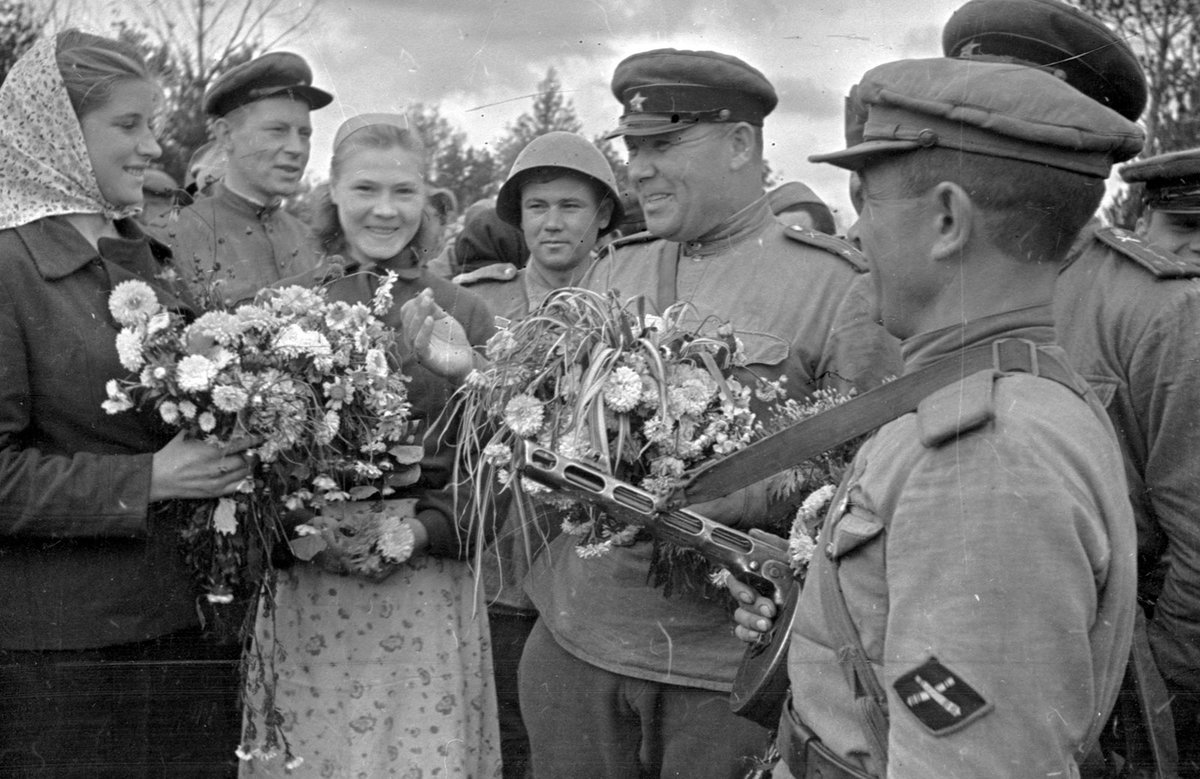 Фронтовой путь  Василия Филипповича, прошедшего всю войну в звании сержанта, был отмечен медалями  «За отвагу», «За оборону Сталинграда»,  «За победу над Германией в Великой Отечественной войне 1941-1945 г.г.»,  Орденом Мужества, Орденом  Жукова и прочими наградами.
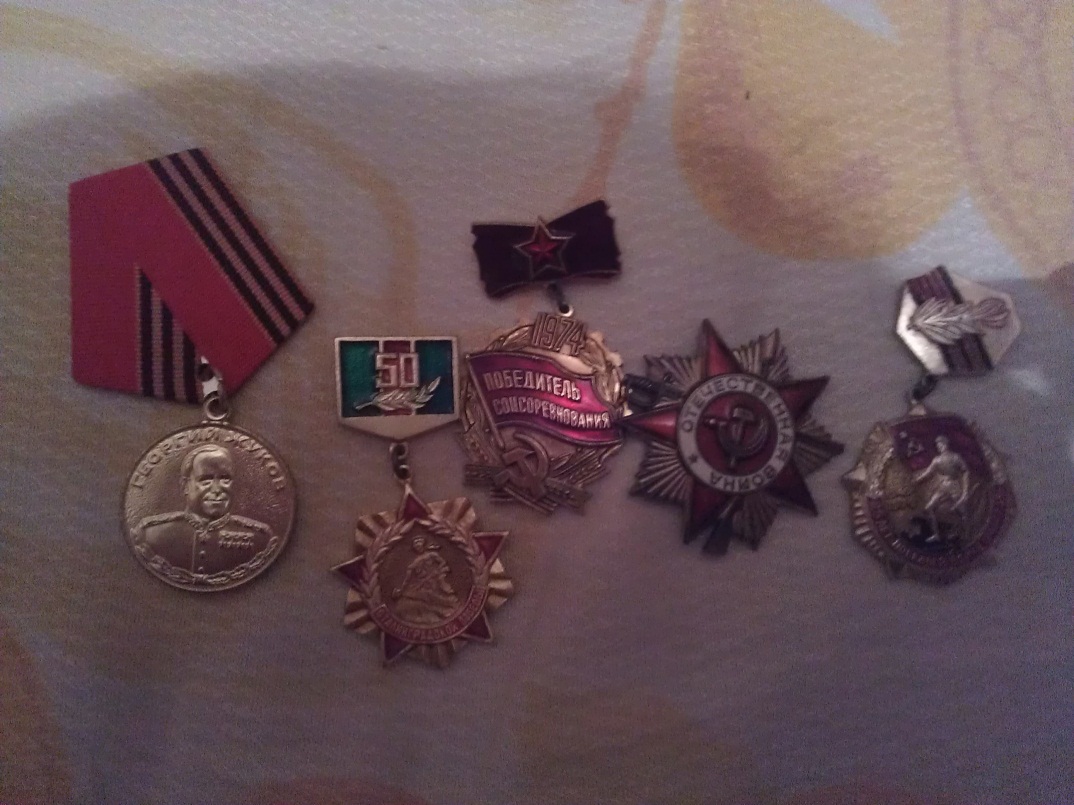 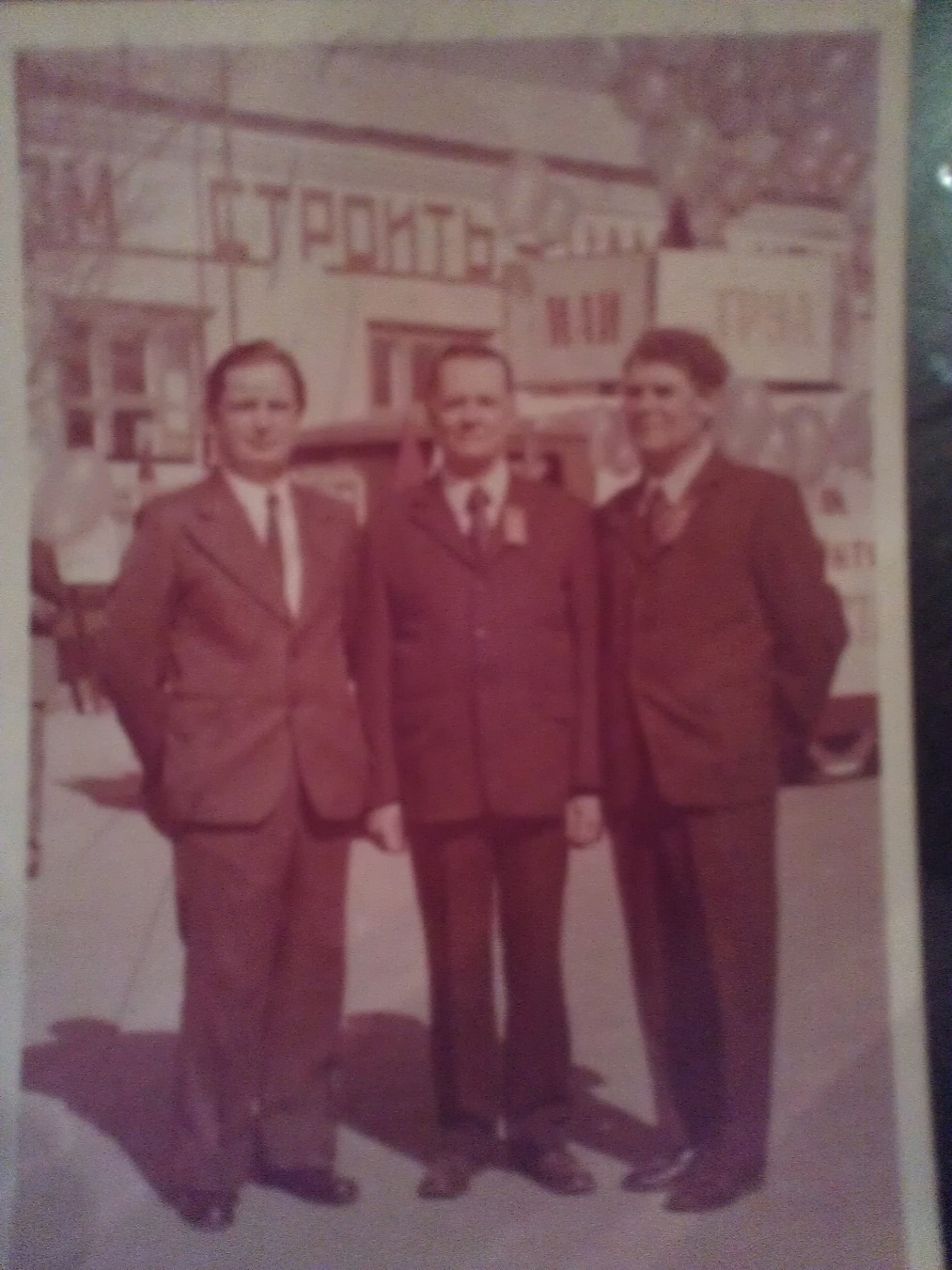 Сейчас  моего прадедушки  уже  нет  в   живых. Был он строгий, но справедливый и отзывчивый. Светлая ему память…. И дай нам Бог  сберечь мир, чтобы никогда мы  и наши дети не пережили того, что  выпало на долю  солдат  той войны...
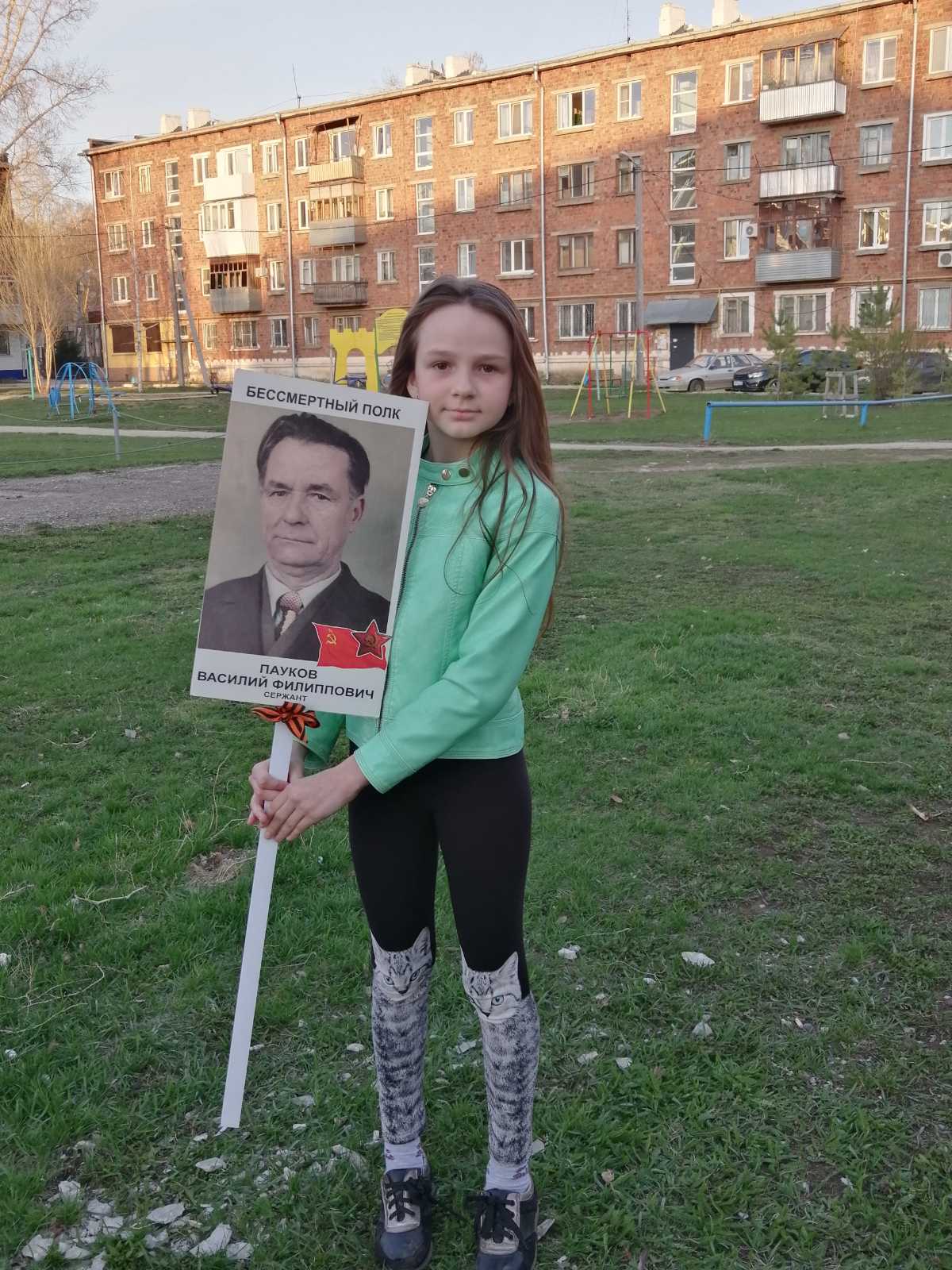 "Я помню, 
я  горжусь…"